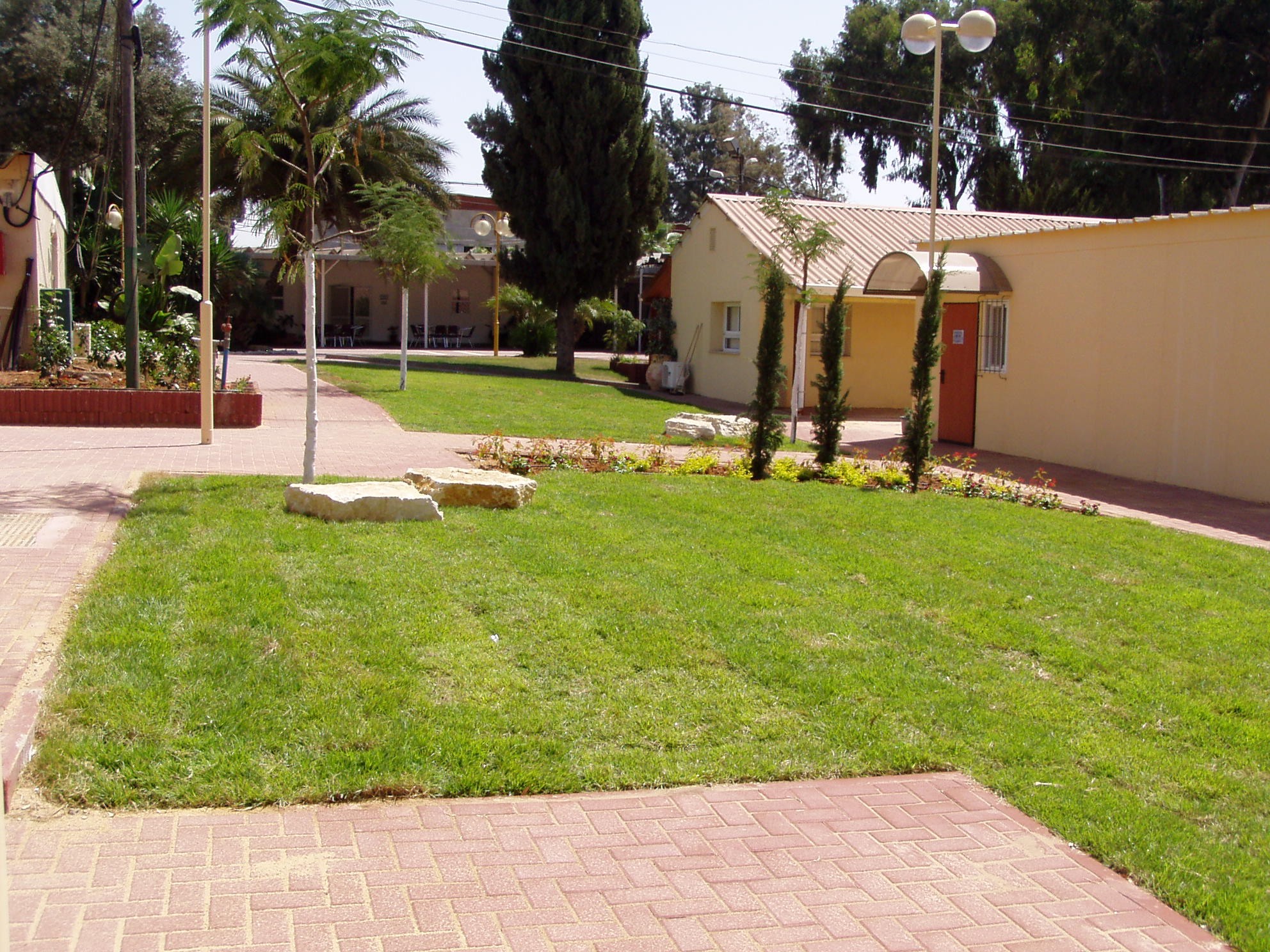 המכללה לביטחון לאומי
סיכום עונת הליבה
הצגת עונת הלימודים המתקדמים
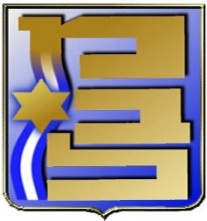 מטרות
סיכום עונת הליבה והצגת עונת הלימודים המתקדמים
 מיצוי הלמידה ויישום לקחים מתמשך
  איסוף נתונים בזמ"א לתחקיר הסגל בפגרה
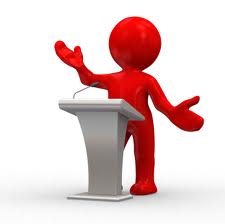 2
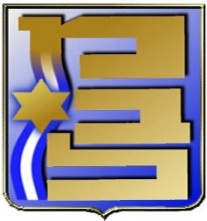 מטרת שנת הלימודים
הכשרת החניך והפיכתו ל"אסטרטג לביטחון לאומי"
לימוד ופיתוח כלי חשיבה, ניתוח, הבנת תהליכים והובלתם ברמה האסטרטגית,  כך שיאפשרו התמודדות עם אתגרים מורכבים בתחומי הבטל"ם
הקניית ידע על הביטחון הלאומי הישראלי ומימדיו, ע"י לימוד ומחקר של מרכיבי הבטל"ם 
ניתוח קשרי הגומלין בין ממדי הבטל״ם השונים
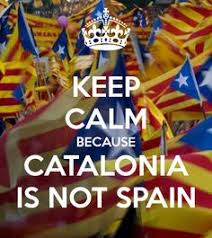 תכנית הלימודים האקדמית  - עד כאן(42 נ"ז)
עונת התשתית
עונת הליבה
עונת הלימודים המתקדמים
עבודה שנתית
חשיבה אסטרטגית (5)
סיורי בטל"ם בארץ (4)
4
תכנית הלימודים במכללה לביטחון לאומי – מחזור מ"ה
יולי
יוני
מאי
אפריל
מרץ
פברואר
ינואר
דצמבר
נובמבר
אוקטובר
ספטמבר
הובלת שינוי
משוב והתייעצות עמיתים
ס.חוזקות
הכנה לתפקיד בכיר
תרגול יעדי בכירות
אבחון יעדי בכירות
חשיבה אסטרטגית
א. המערכה
מחשבה אסטרטגית
1
יו"ע סייבר
שב"כ
מ"י
מוסד
אמ"ן
ס.  צבא - חברה
הגנה לאומית
מזה"ת
סיור  אירופה
סיור  ארה"ב
סיור  מזרח
סיור
ע. התשתיות
ס. מדינית ביטחונית
התנסות מסכמת
סיור  צפון
סיור  יו"ש
סיור  דרום
סיור  חיפה
סיור  ירושלים
סיור   תשתיות
ע. הליבה
ע. מתקדמים
מדיניות חוץ
פגרה עבודות
ס. כלכלה גלובלית
יו"ע תקציב המדינה
סיור
כלכלת ישראל
מבוא כלכלה
ניתוחי אירוע
סיור
סמינר שחיתות שלטונית
חברה ישראלית
כנס המכללות
אבות האומה
יו"ע בן.גוריון
יו"ע בינתחומי
יו"ע דמוקרטיה
משפט ציבורי
הגיאוגרפיה של הבטל"ם
מושגי יסוד בבטל"ם
גישות ואסכולות
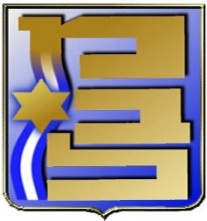 דגשים להמשך
מבנה הלמידה וההשלכות מכך
מחויבות קבוצתית
פגרת העבודות:
 מיקוד בגוף העבודה
 מנוחה
סיורי חו"ל – היערכות 
יוזמות חניכים – מבורך מאוד
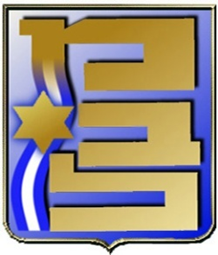 התייחסויות
7